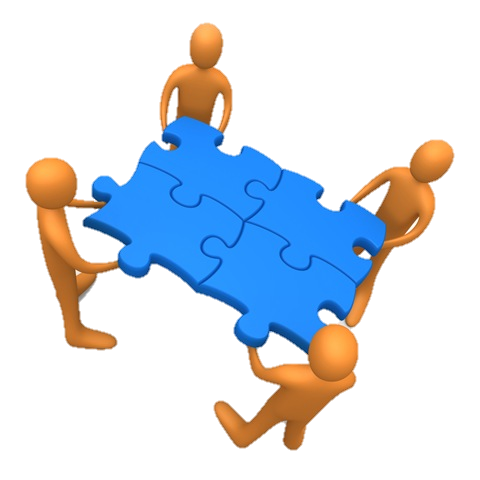 Wood County Human Services Department
Presented by Randall Ambrosius, MSW, LCSW, CSAC, CSIT
Mental Health collaborative Project
Wood county
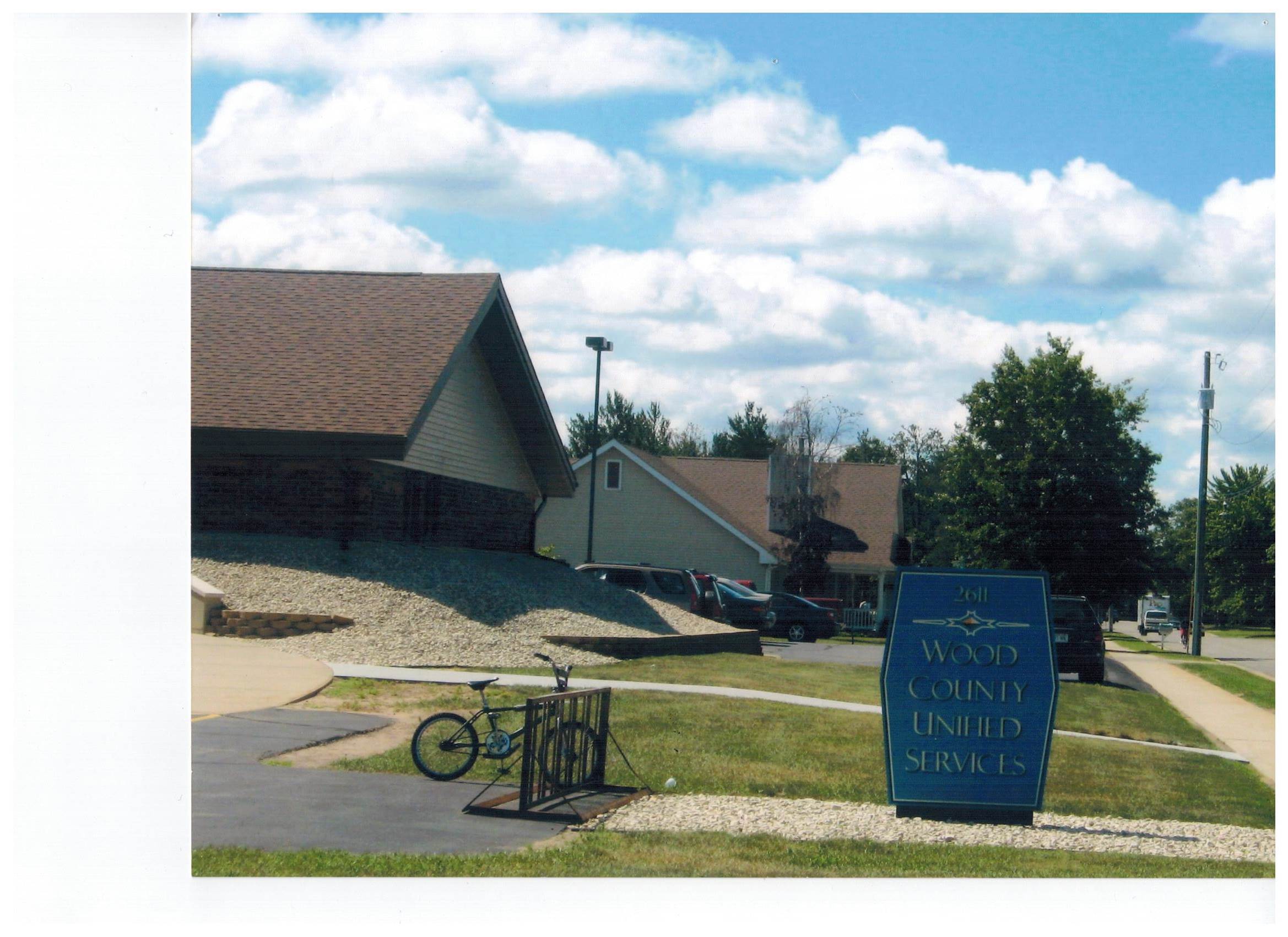 For more info . . .
http://www.co.wood.wi.us/
Change Leader and Team Members
Randall Ambrosius- Change Leader and Treatment Services Manager



Pam Martinson- Health Information Manager
Janelle Prince- MSW Grad Student Intern
Kristi Smith- Client Services Manager
Jessica Merkel- CCS/CSP Manager
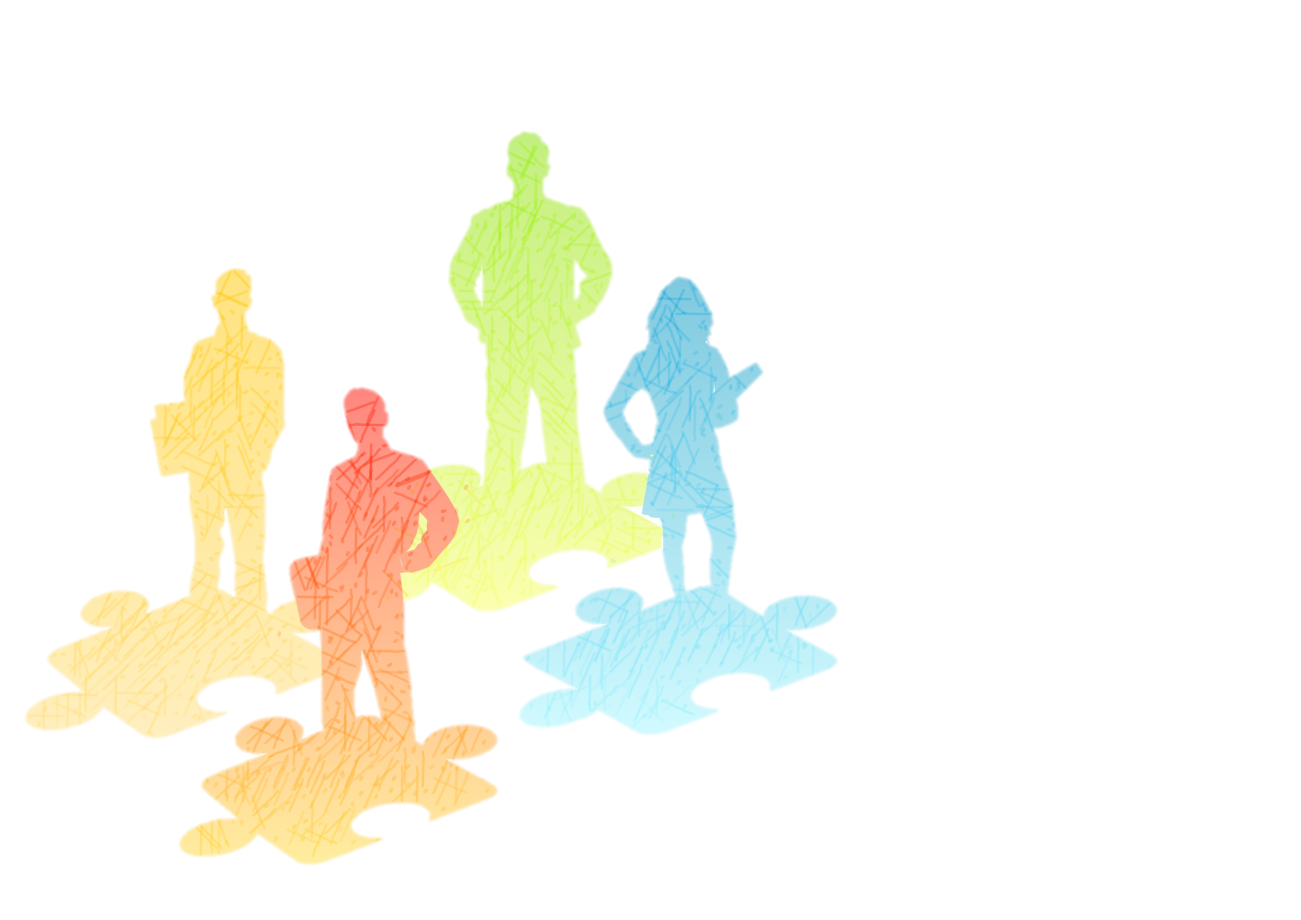 Project Goals
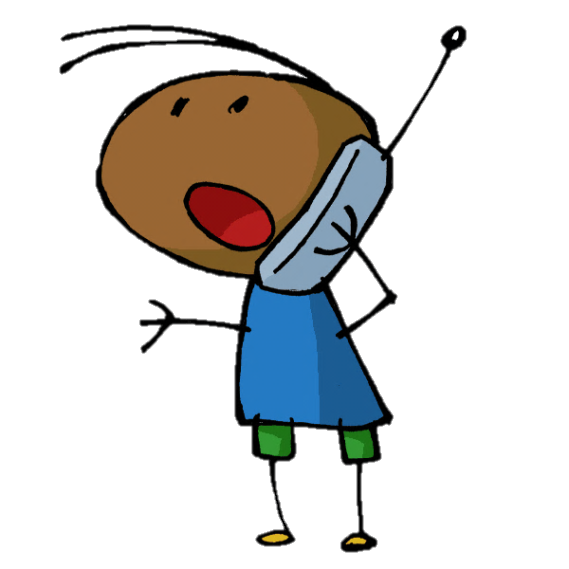 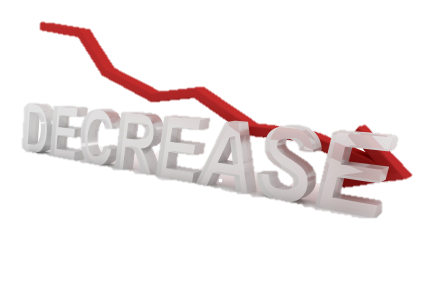 May- August
Prior to this project, the average readmission rate to Norwood was 15%.
Before
Med.
Management
Client 
Discharged
Therapy
Staffing Process
Norwood Inpatient
Staffing 
(started in June)
Services
After Staffing
Psych Services
With Dr. Andrews
Med.
Management
Day 
Treatment
CCS
Oxford House
Drug Court
Therapy
CBRF
Client 
Discharged
Results of this Project
By staffing, we learn about more resources in the community. 
We have more effective communication among resources. 
Clients are more optimistic about their recovery.
Still learning how more resources are affecting clients. Project is ongoing.